小学校　体育
〔第３学年及び第４学年〕
水泳運動
「浮いて進む運動」
「もぐる・浮く運動」

【知識及び技能編】
1
学校で学んだことや、この学習教材の写真や動画をもとにして、あてはまることがらを学習カードに書きましょう。
2
１　「もぐる・うく運動、ういて進　　　む運動」を行う上での大切なやくそくを動画でかくにんしましょう。
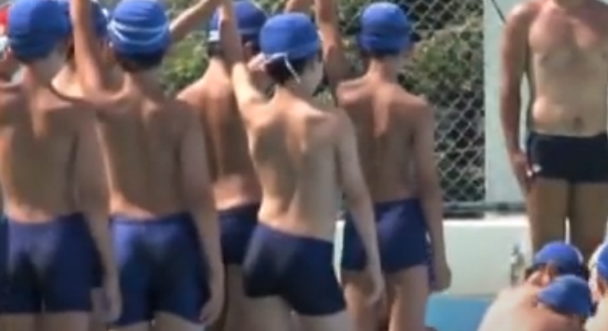 小学校中学年体育～11浮く・泳ぐ運動：文部科学省(0.58～1.22)　https://www.youtube.com/watch?v=tDr2Uo-PLvI
3
１　「もぐる・うく運動、ういて進　　　む運動」を行う上での大切なやくそくを学習カードに書きましょう。
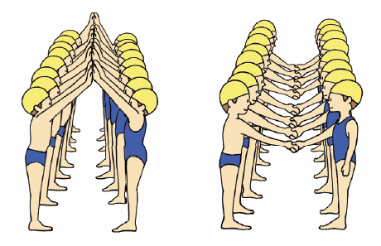 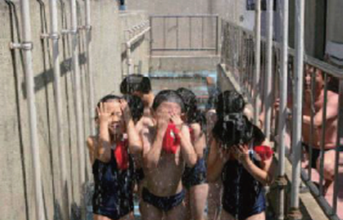 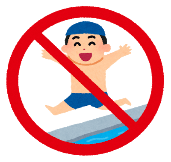 4
１　「もぐる・うく運動、ういて進む運動」を行う上での大切なやくそく
安全をたしかめ合うこと（バディシステム、順番を守るなど）
じゅんび運動を行うこと（体の部位をのばしたり曲げたりする）
シャワーをあびてから入水すること（水をかけてからゆっくりプールに入る）
5
２　けのびや初歩的な泳ぎには
　　どのようなものがあるのかな。
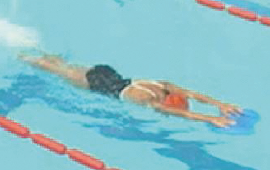 6
２　けのびや初歩的な泳ぎには
　どのようなものがあるのかな。
　　動画でかくにんしましょう。
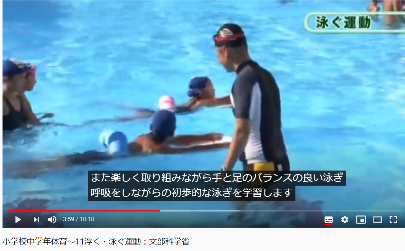 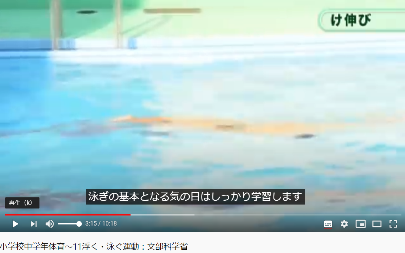 小学校中学年体育～11浮く・泳ぐ運動：文部科学省
け伸び(3.11～3.44）初歩的な泳ぎ(3.45～4.01)
https://www.youtube.com/watch?v=tDr2Uo-PLvI
7
２　けのびの行い方について、
　学習カードにまとめましょう。
けのび
プールのそこやかべをける力で進む動き
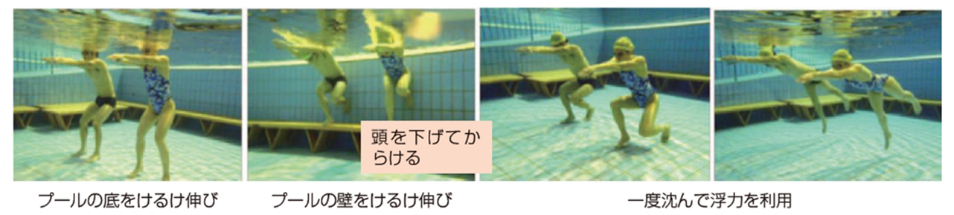 8
２　初歩的な泳ぎの行い方について、
　学習カードにまとめましょう。
初歩的な泳ぎ
ほじょ具を用いてういて進んだり、水面に顔をつけて、手や足をゆっくりと動かして進んだりすること。
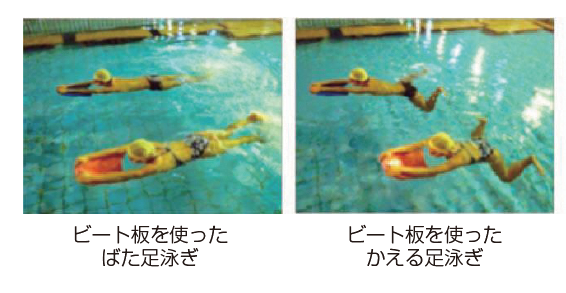 9
２　初歩的な泳ぎの行い方について、
　学習カードにまとめましょう。
初歩的な泳ぎ
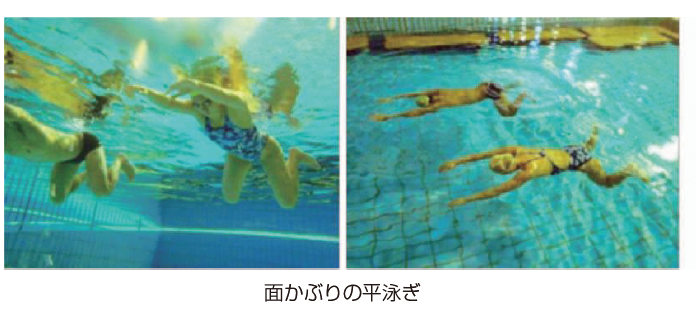 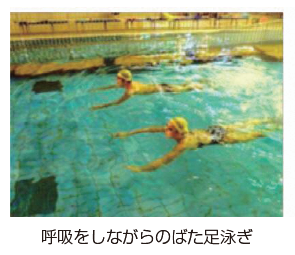 かえる足泳ぎ
10
３　水の中でのもぐり方やうき方に　
　は、どのようなものがあるのかな。
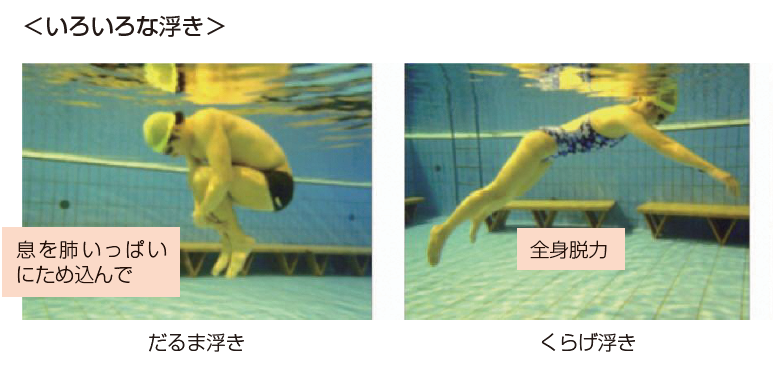 11
３　水の中でのもぐり方やうき方に　
　は、どのようなものがあるのかな。
　　動画でかくにんしましょう。
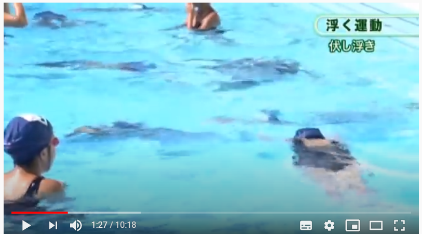 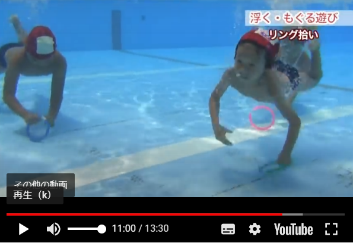 小学校低学年体育～10水遊び：文部科学省　もぐる遊び（10.54～11.18）https://www.youtube.com/watch?v=I1ci363atpA
小学校中学年体育～11浮く・泳ぐ運動：文部科学省　浮く運動（1.24～3.11）https://www.youtube.com/watch?v=tDr2Uo-PLvI
12
３　水の中でのもぐり方やうき方について、
　学習カードにまとめましょう。
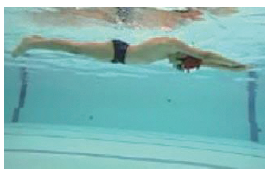 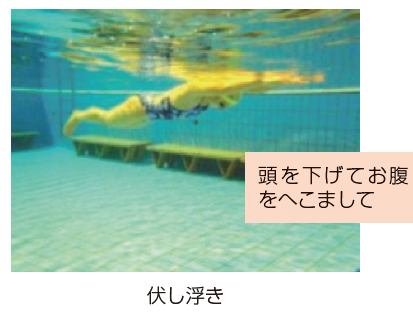 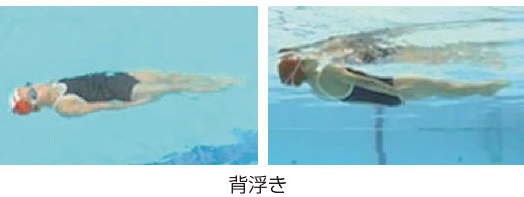 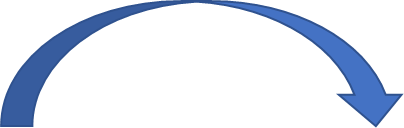 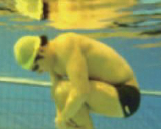 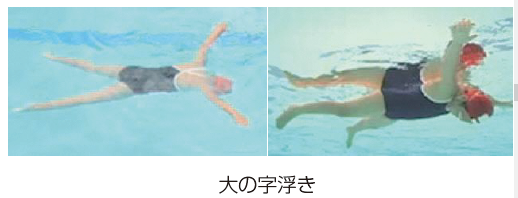 ゆっくりとういたしせいを変える変身うきもあります。
13
３　水の中でのもぐり方やうき方について、
　学習カードにまとめましょう。
息を大きくすってもぐってからういたり、
ういたしせいから息をはき体がしずんでいく動き
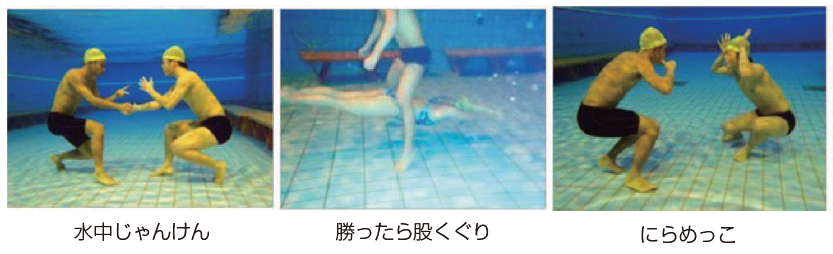 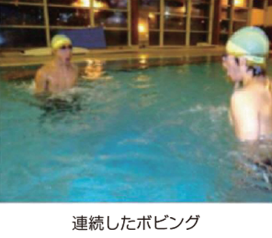 14